Millennials and Retirement:
Already Falling Short
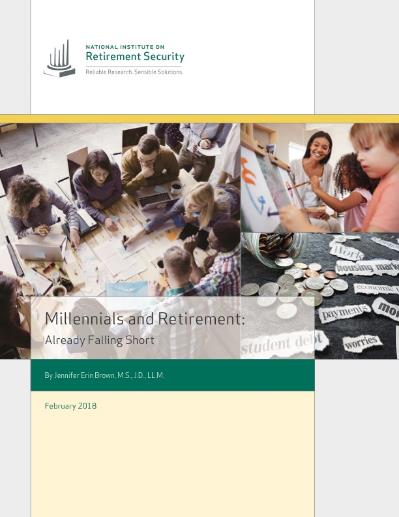 Ninth Annual NIRS Policy Conference
February 27, 2018
Jennifer Brown, Manager of Research
Two-Thirds Of Working Millennials Have Nothing Saved For Retirement
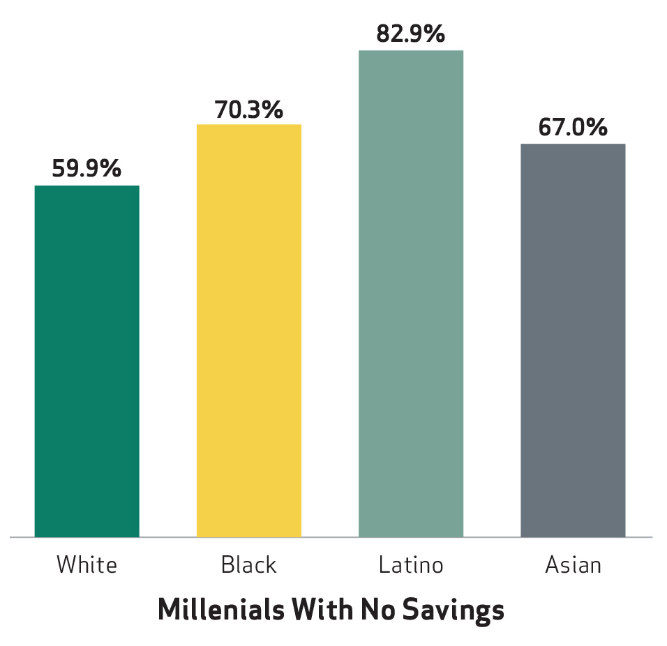 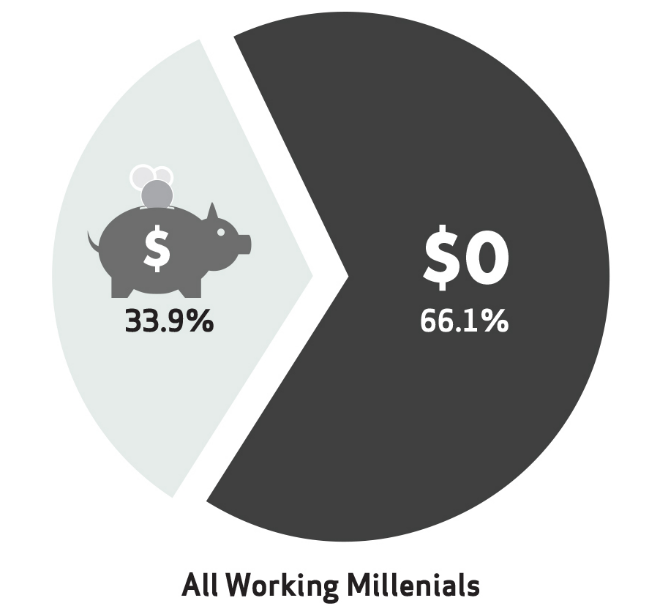 2
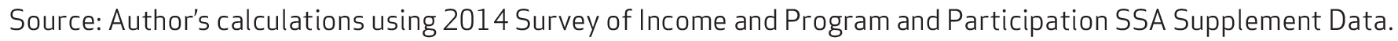 Of The One-Third Of Millennials Who Are Saving For Retirement, Only 14.2% Are Saving Adequately
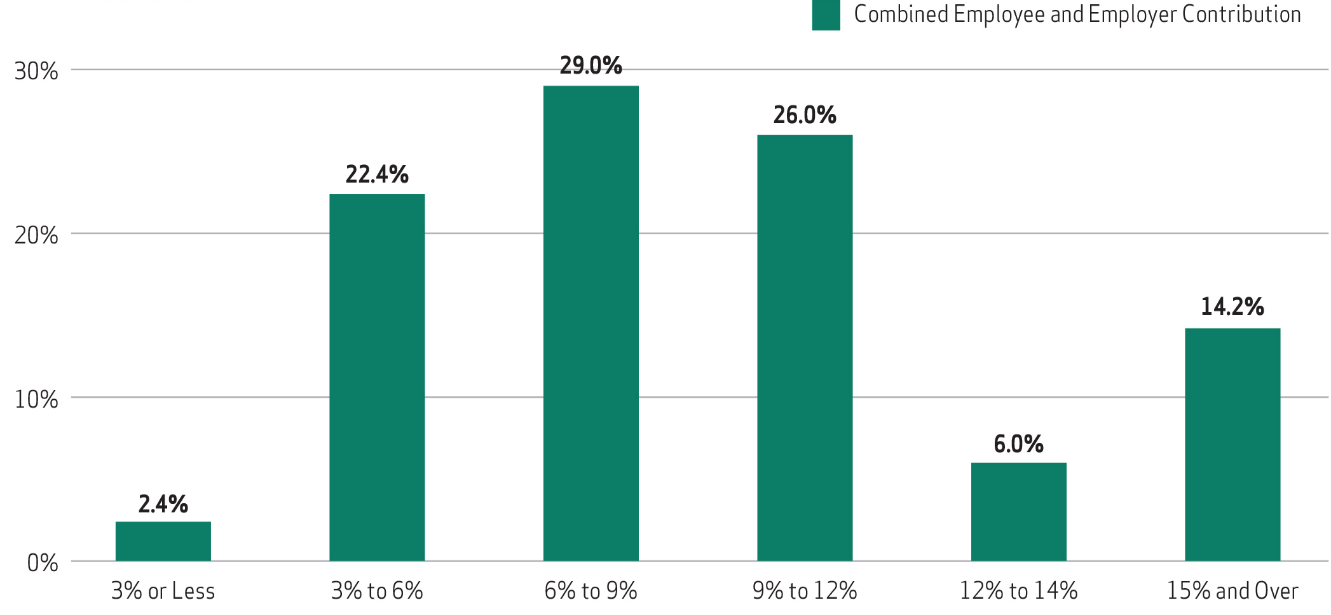 3
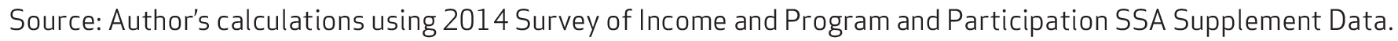 Two-Thirds Of Millennials Have Access To A Plan, But Only One-Third Participate
Access
Participation
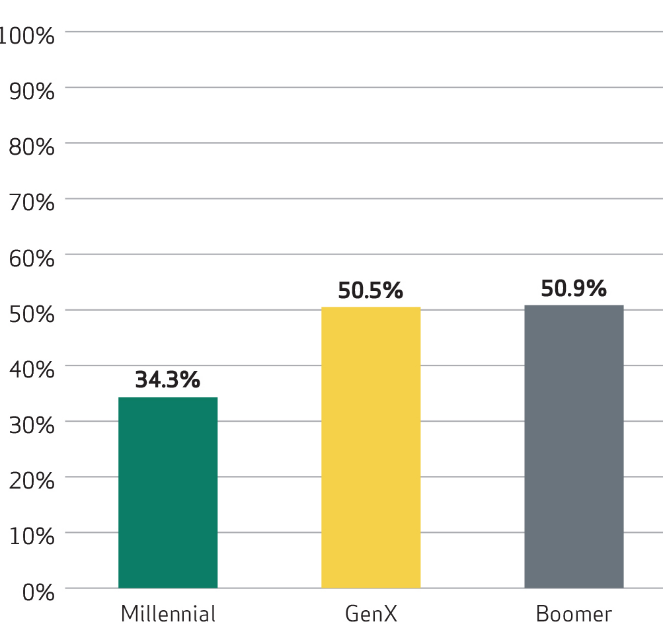 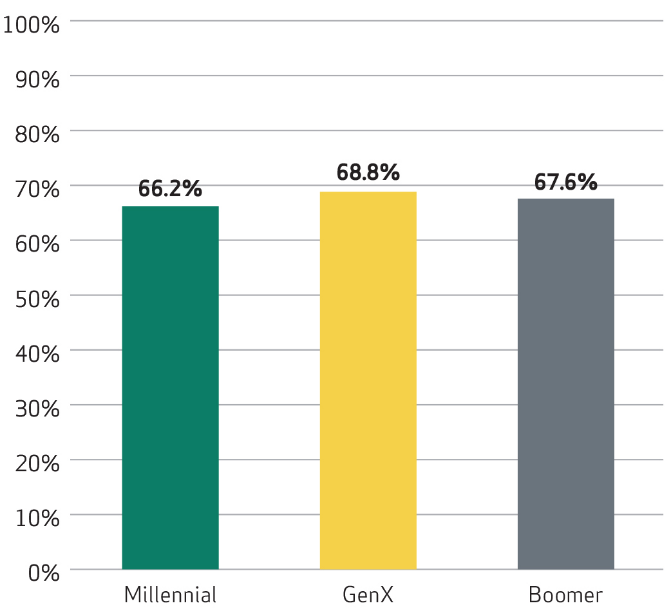 4
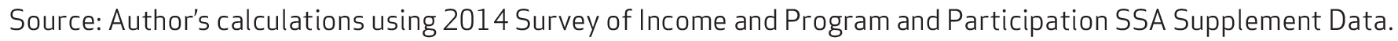 There Is A Significant Gap In Participation Between Millennial Latinos And Other Communities
Participation
Access
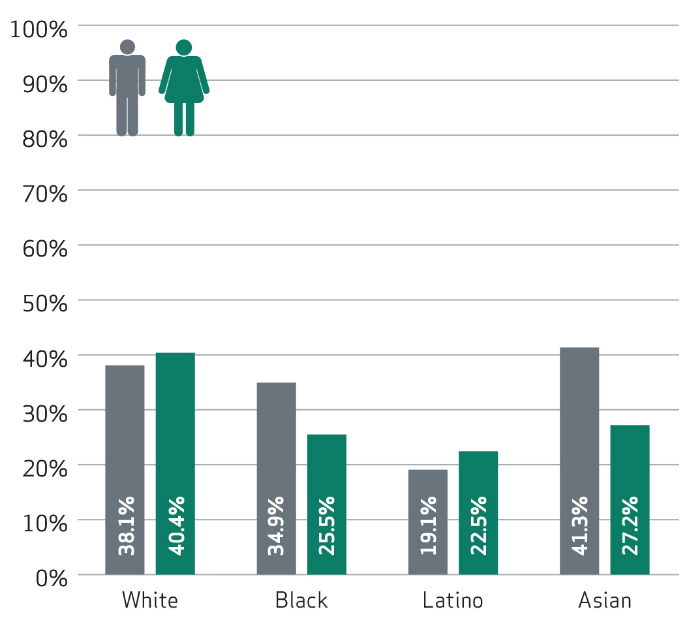 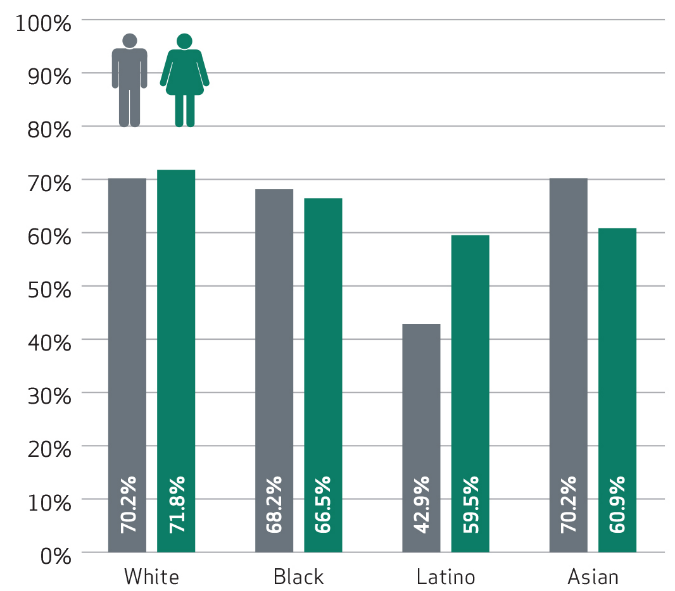 5
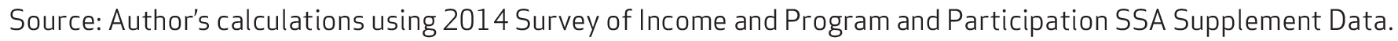 Four Out Of Ten (40.2%) Millennials Cited Eligibility Requirements As Why They Did Not Participate In A Plan
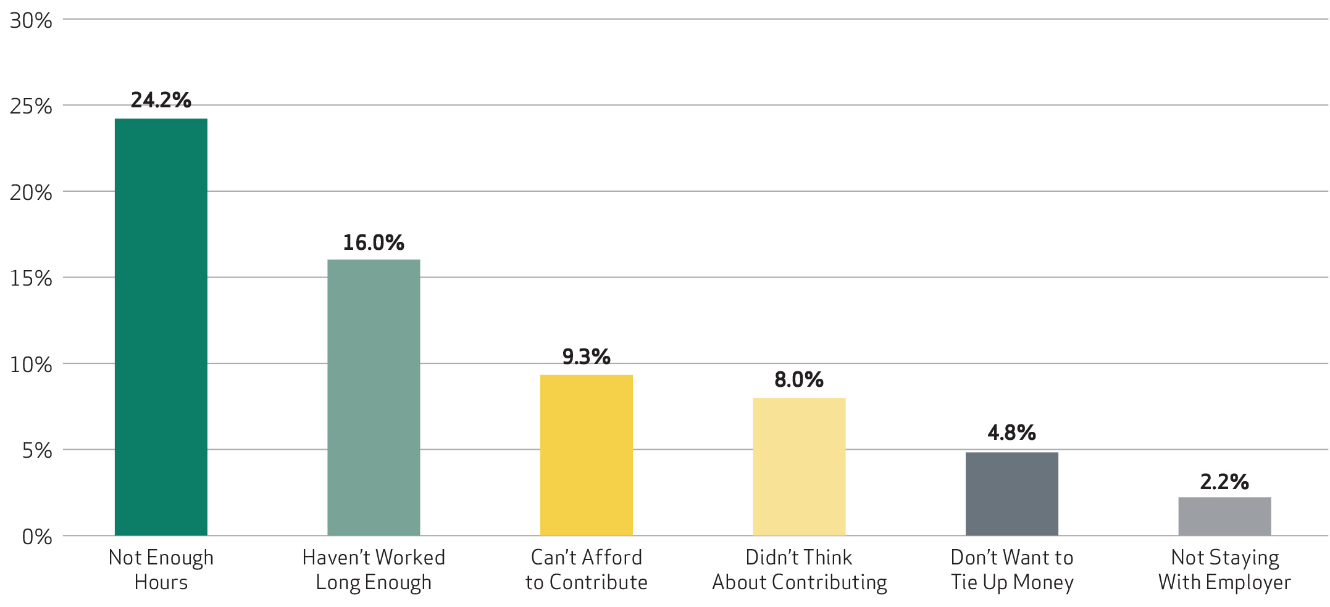 6
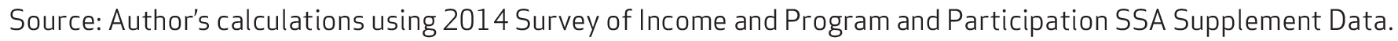 Millennials’ High Take-Up Of Employer-Sponsored Plans Gives Hope For This Generation
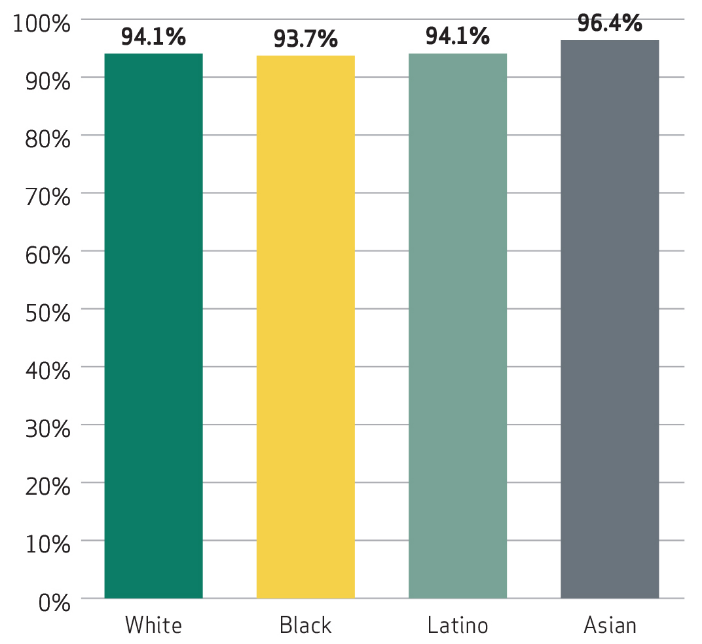 7
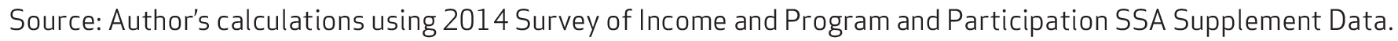 Millennials In Public Safety, Health Care, and Education Have The Highest Access To Plans
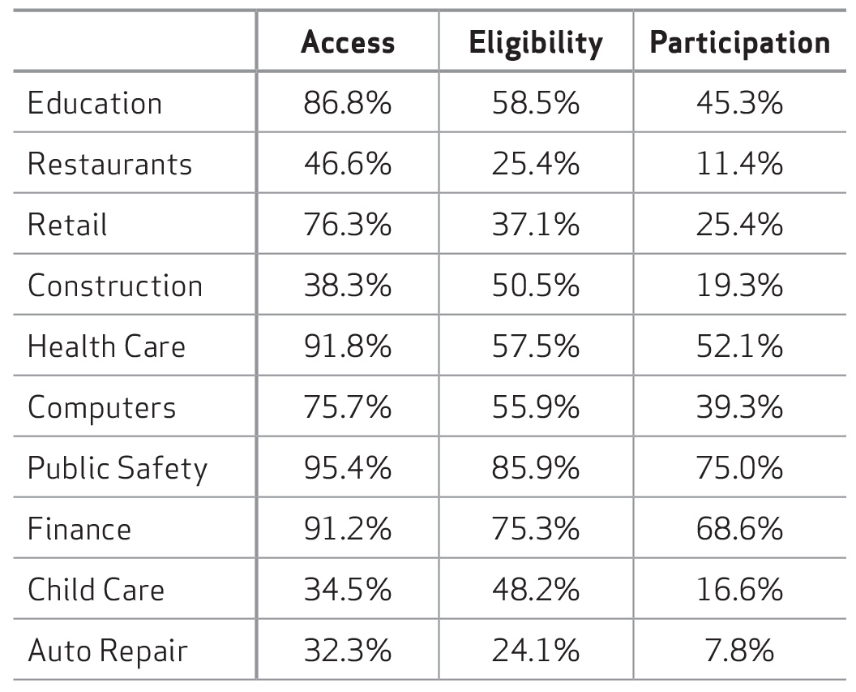 8
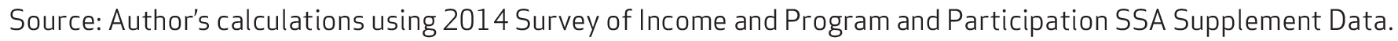 Policy Recommendations To Improve Retirement Savings For This Generation
Expand eligibility for part-time workers
Reduce waiting periods and allow workers to contribute immediately when they are hired
Increase auto-enrollment into plans by employers
Increase employer matches and default contribution rates
Provide education to increase awareness about the benefits of an employer match
Promote the Federal Saver’s Credit
Protect and strengthen Social Security
9
Summary Of Findings On Millennials And Retirement Savings:
Two-thirds (66.2%) of working Millennials and 83% of working Millennial Latinos have nothing saved for retirement.
Using the recommendations of financial experts, only five percent of working Millennials are saving adequately for retirement.
Even though two-thirds (66%) of Millennials work for an employer that offers a retirement plan, only slightly over one-third (34.3%) of Millennials participate in their employer’s plan, because they are not eligible.
10